Haal meer uit je schoolexamens en je CSE
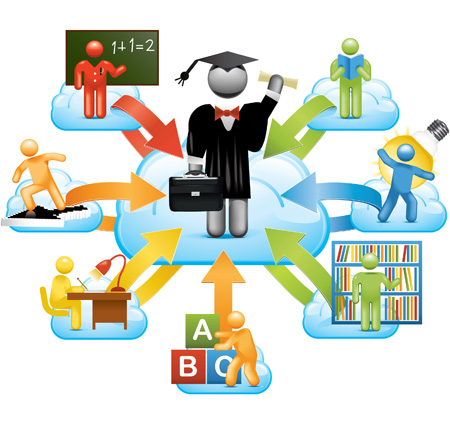 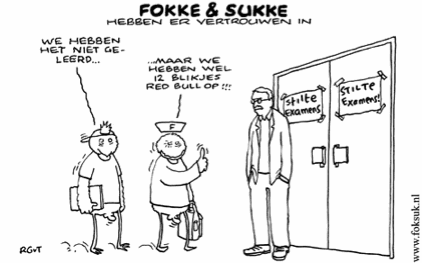 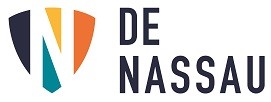 Vakoverstijgende vaardigheden SE-CE Gs-KUA-MAW
Doelen
Goed leren formuleren van antwoorden volgens examenvoorschriften
Inzicht krijgen in hoe het correctievoorschrift werkt bij examens
Leren werken volgens een antwoordinstructie
Vakoverstijgende vaardigheden SE-CE Gs-KUA-MAW
Antwoordinstructie
Vakoverstijgende vaardigheden SE-CE Gs-KUA-MAW
[Speaker Notes: Lees de inleiding en de vraag door;
Kort antwoord vereist  oorzaken, redenen, argumenten? 
Lang antwoord vereist  uitleggen, beschrijven, redeneren
2. Uit welke onderdelen moet je antwoord bestaan?
Bronnen gebruiken? Berekening opschrijven? Atlas gebruiken?
3. Formuleer je antwoord: 
4. Lees het nog eens na
- Heb je alles beantwoord? Niet teveel afgeweken? Alle onderdelen aanwezig?]
Wat als een vraag begint met: Geef een oorzaak/reden/argument...
Korte antwoorden 

Per oorzaak/reden krijg je doorgaans een punt. 

Het aantal punten in de kantlijn en/of de vraag vertelt je dus hoeveel oorzaken/redenen/ argumenten je moet geven. 

Wat als de vraag is:Leg uit welke twee oorzaken ……………
1p per oorzaak in combinatie met de uitleg.
Vakoverstijgende vaardigheden SE-CE Gs-KUA-MAW
Kunstvak algemeen: voorbeeldvraag met tekstbron (T1)
afbeelding 1, tekst 1 
Door de opbloei van het culturele leven ontstond er in Amsterdam in de zeventiende eeuw de behoefte aan een permanent theatergebouw. Toen dit gebouw eind 1637 voltooid werd, waren de Amsterdamse burgers trots op hun nieuwe schouwburg.
1p Geef aan de hand van tekst 1 een verklaring voor deze trots.
Vakoverstijgende vaardigheden SE-CE Gs-KUA-MAW
Kunstvak algemeen: voorbeeldvraag met tekstbron (T1)
TEKST 1
De Amsterdamse schouwburg van Van Campen De architect Jacob van Campen ontwierp de eerste stenen schouwburg van Amsterdam. Dit nieuwe theater moest het houten gebouw van de Nederduitse Academie vervangen. Zijn ontwerp was naar voorbeeld van het Teatro Olimpico in Vicenza (een ontwerp uit 1585 van de beroemde renaissance-architect Andrea Palladio). Van Campens theater oogde als een symmetrischearchitectonische eenheid. Het Oudemannenhuis en het Weeshuis deelden de kosten voor de bouw en ontvingen ook de opbrengsten van de voorstellingen. In 1637 werd de Amsterdamse schouwburg geopend met een speciaal voor de gelegenheid geschreven toneelstuk Gijsbreght van Aemstel van Joost van den Vondel.
Vakoverstijgende vaardigheden SE-CE Gs-KUA-MAW
Kunstvak algemeen: voorbeeldvraag met tekstbron (T1) ANTWOORD
maximumscore 1 
een van de volgende:
De schouwburg was ontworpen naar Italiaans voorbeeld en voldeed daarmee aan de laatste (internationale) trends.
De schouwburg werd van steen gebouwd en voldeed daarmee aan de hoogste normen. 
De inkomsten van de schouwburg kwamen ten goede aan een sociaal doel, het Weeshuis en het Oudemannenhuis.
Vakoverstijgende vaardigheden SE-CE Gs-KUA-MAW
Wat als de vraag begint met: Leg uit…
Lang antwoord  causaal verbanden

Veelal 2 punten 1p  (uitleg van de) oorzaak1p  (uitleg van het) gevolg 

Grote valkuil voor leerlingen is dat ze blijven hangen in de oorzaak en niet het gevolg uitleggen in het antwoord.
Vakoverstijgende vaardigheden SE-CE Gs-KUA-MAW
Voorbeeldvraag 1 Gs (met bron) Tijdvak 10 Historische Context Koude Oorlog 1945 - 1991
4p Gs. Gebruik bron x.  	Deze cartoon geeft verschillende houdingen van 	Amerikanen weer tijdens verschillende fases van de 	Koude Oorlog. 1p a.	Wat bedoelt de tekenaar met ‘red’?3p b.	Beschrijf voor de drie in de bron gegeven jaartallen 	1951, 1971 en 1991 kort de getekende houding en 	verklaar deze houding door telkens kort te verwijzen 	naar het verloop van de Koude Oorlog.
2p c.	Neemt de tekenaar duidelijk stelling in het Koude 	Oorlog-conflict?
Vakoverstijgende vaardigheden SE-CE Gs-KUA-MAW
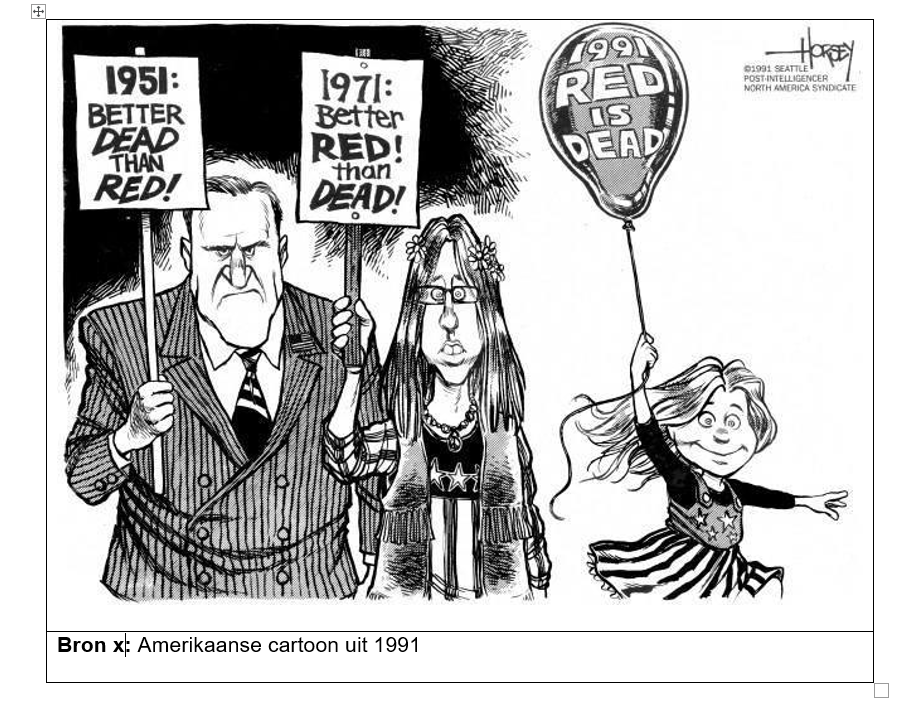 Voorbeeldvraag 1 Gs (met bron) Tijdvak 10 Historische Context Koude Oorlog 1945 - 1991
4p Gs. Gebruik bron x.  	Deze cartoon geeft verschillende houdingen van 	Amerikanen weer tijdens verschillende fases van de Koude 	Oorlog. 1p a.	Communisme3p b.	1951 – Angst voor communisme na gebeurtenissen in 	1949/na start Koude Oorlog
	1971 – Kritiek van een nieuwe generatie (hippie!) op 	agressieve politiek van de USA (Vietnam!) in de KO.
	1991 – Einde Koude Oorlog na Val van de Muur en instorten 	SU
2p c.	Nee: algemene beschrijving. Hij kiest geen kant.
Vakoverstijgende vaardigheden SE-CE Gs-KUA-MAW
Voorbeeldvraag 2 Gs (met bron) Tijdvak 9 Historische Context Duitsland 1919-1991
4p Gs. Gebruik bron y.
	Leg uit:
-	naar welke gebeurtenis de cartoon verwijst en
-	wat de mening is van de tekenaar en
-	waarom de man in de deuropening voor geen van de 	deelnemers een acceptabele gesprekspartner is.

4p Gs.	Gebruik bron y opnieuw.
	Noem twee kenmerkende aspecten die je kunt koppelen 	aan de bron. 
	Leg je keuze telkens uit met een bronverwijzing.
Vakoverstijgende vaardigheden SE-CE Gs-KUA-MAW
Voorbeeldvraag 2 Gs (met bron) Tijdvak 9 Historische Context Duitsland 1919-1991
Bron Y
What? No chair for me? / Wat? Geen stoel voor mij?

Cartoon van David Low
Evening Standard, september 1938
Voorbeeldvraag 2 Gs (met bron) Tijdvak 9 Historische Context Duitsland 1919-1991
4p Gs. Gebruik bron y.
	Leg uit:
-	naar welke gebeurtenis de cartoon verwijst en
-	wat de mening is van de tekenaar en
-	waarom de man in de deuropening voor geen van de 	deelnemers een acceptabele gesprekspartner is.

4p Gs.	Gebruik bron y opnieuw.
	Noem twee kenmerkende aspecten die je kunt koppelen 	aan de bron. 
	Leg je keuze telkens uit met een bronverwijzing.
Vakoverstijgende vaardigheden SE-CE Gs-KUA-MAW
Voorbeeldvraag 2 Gs (met bron) Tijdvak 9 Historische Context Duitsland 1919-1991
4p Gs. Gebruik bron y.
Leg uit:
Conferentie van München 1938 (Sudetenkwestie; kaart en deelnemers)
Low is tegen de deelname aan de conferentie (Stalin drijft de spot met de deelnemers en GB geeft toe aan de eisen van Hitler/appeasementpolitiek)
1917 Rusland uit WO1, Communisme als tegenstander van kapitalisme en kolonialisme, Hitler haat communisten.
Vakoverstijgende vaardigheden SE-CE Gs-KUA-MAW
Voorbeeldvraag 2 Gs (met bron) Tijdvak 9 Historische Context Duitsland 1919-1991
4p Gs. Gebruik bron y.
	Leg uit:
-	naar welke gebeurtenis de cartoon verwijst en
-	wat de mening is van de tekenaar en
-	waarom de man in de deuropening voor geen van de 	deelnemers een acceptabele gesprekspartner is.

4p Gs.	Gebruik bron y opnieuw.
	Noem twee kenmerkende aspecten die je kunt koppelen 	aan de bron. 
	Leg je keuze telkens uit met een bronverwijzing.
Vakoverstijgende vaardigheden SE-CE Gs-KUA-MAW
Voorbeeldvraag 2 Gs (met bron) Tijdvak 9 Historische Context Duitsland 1919-1991
4p Gs. Gebruik bron y opnieuw.
37	Totalitaire systemen (Hitler, Stalin, Mussolini + 	verwijzing) 1+1
40	Voeren van twee wereldoorlogen (opmaat naar 	WO2; wilden GB en Fra vermijden na ellende van 	WO1 	1+1
38	Propaganda en censuur (spotprent als voorbeeld 	van anti-nazi gedachtegoed of juist dat dit soort 	kritiek in SU en nazi-Dui niet afgedrukt zou worden 	in een krant) 1+1
Vakoverstijgende vaardigheden SE-CE Gs-KUA-MAW
Voorbeeld MAW:
Vakoverstijgende vaardigheden SE-CE Gs-KUA-MAW
Wat als de vraag begint met:Beredeneer…
In stappen een denkproces aangeven. 

Aantal punten in de kantlijn verraad het aantal stappen. 

Lijken op ‘leg uit’ vragen, maar hierbij is het causale verband soms minder ‘hard’  het gaat om de menselijke gedachtegang (rede).
Vakoverstijgende vaardigheden SE-CE Gs-KUA-MAW
Wat als de vraag begint met:Beschrijf…
Lang antwoord  gaat vaak om het beschrijven van een proces

Veelal 2p, dus 2 stappen.
Vakoverstijgende vaardigheden SE-CE Gs-KUA-MAW
Wat als de vraag begint met:Beschrijf/bespreek> voorbeeld kunstvak algemeen
Filmfragment 4 is een scène uit Gladiator uit 2000 van Ridley Scott. Je ziet de intocht van Commodus, de nieuwe keizer, in Rome. De intocht moest spectaculair en groots worden weergegeven. De makers hebben daarom met behulp van computeranimatie het oude Rome gereconstrueerd. Verder zijn filmische middelen ingezet om het spectaculaire effect te vergroten. Dat geldt vooral voor de cameravoering. 
Bespreek drie manieren waarop de cameravoering de grootsheid van de intocht versterkt
Vakoverstijgende vaardigheden SE-CE Gs-KUA-MAW
Wat als de vraag begint met:Beschrijf/bespreek> voorbeeld kunstvak algemeen
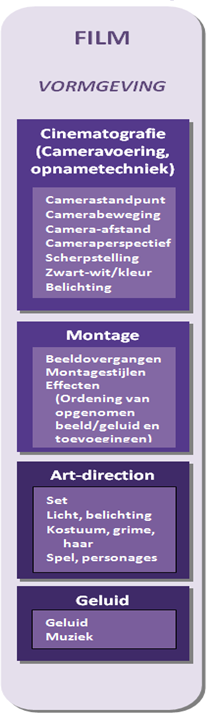 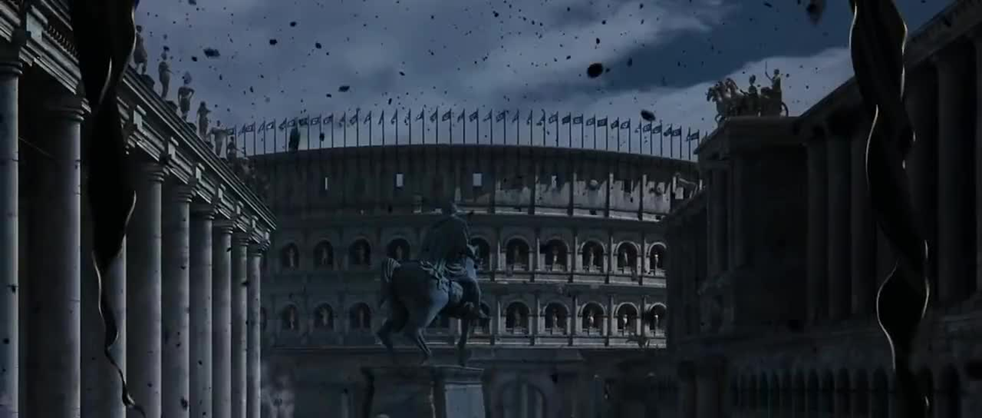 Bespreek drie manieren waarop de cameravoering de grootsheid van de intocht versterkt.

Gladiator uit 2000 van Ridley Scott – intocht Rome
Vakoverstijgende vaardigheden SE-CE Gs-KUA-MAW
Wat als de vraag begint met:Beschrijf/bespreek> voorbeeld kunstvak algemeen ANTWOORD
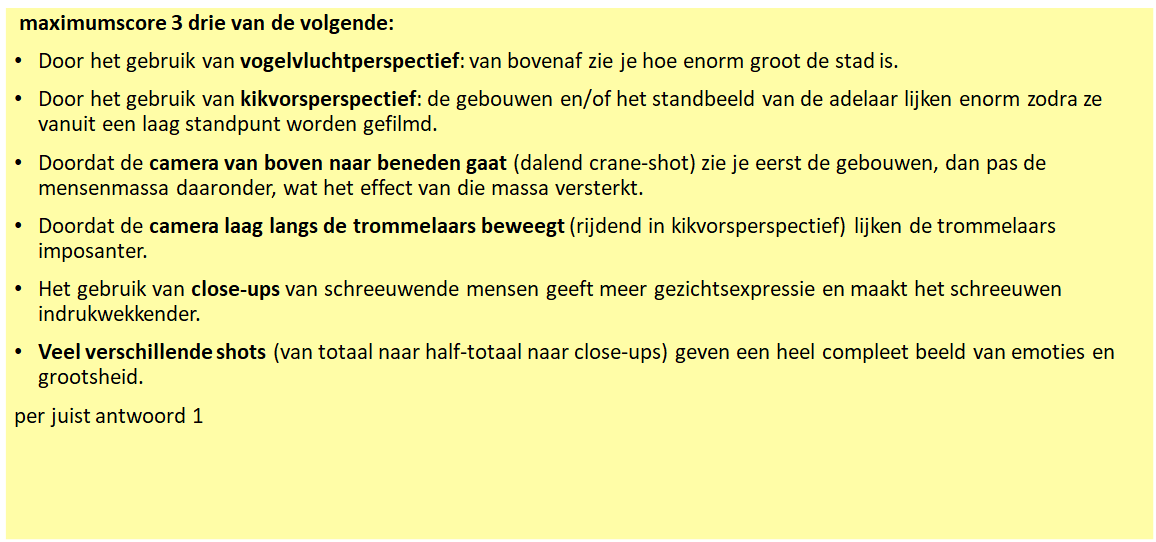 Vakoverstijgende vaardigheden SE-CE Gs-KUA-MAW
Bronnen
Tekst: 
Wanneer er gevraagd wordt naar ‘een voorbeeld uit bron’ dien je:
- te verwijzen naar de tekst met citaten. Neem deze op in je uitleg of citeer: 
- “eerste twee woorden…….. Laatste twee woorden (r.8-10)”. (Citaat dient vaak wel toegelicht te worden). 
 Beeld:
Beschrijf letterlijk hetgeen wat je ziet en leg dit uit. Ben concreet. 
Grafieken en tabellen: 
Gebruik de cijfers uit de bron. Spreek niet enkel van een afname, een meerderheid etc. maar gebruik de daadwerkelijke cijfers.
Vakoverstijgende vaardigheden SE-CE Gs-KUA-MAW
Algemene tips
Lees NOOIT eerst de bron! Altijd eerst de vraag.
Werk ALTIJD met een blauwe/zwarte pen (NOOIT een potlood)
Als een vraag over een begrip gaat, bijvoorbeeld ‘stereotype’, leg dan altijd uit wat dat begrip inhoudt in de context. 
Geef niet meer antwoorden dan er gevraagd worden (worden niet nagekeken)
Let op de tijd. Kijk hoeveel vragen het examen heeft en bereken hoeveel vragen je ongeveer per uur moet.
Gebruik evt. oordopjes wanneer je snel afgeleid bent. 
Controleer altijd je werk als je tijd over hebt.
Vakoverstijgende vaardigheden SE-CE Gs-KUA-MAW
8 tips bij het formuleren van je antwoord
1. Bestudeer de vraag en de bronnen aandachtig.
2. Toepassen begrip? Herhaal het begrip in je antwoord met een definitie.
3. Omschrijf duidelijk hoe je bepaalde aspecten kan lezen/zien/horen in een bron. Tekstbron? Geef een citaat uit de bron.
4. Opsomming? Nummeren!
5. Wees duidelijk. Een goed geformuleerd antwoord levert geen nieuwe vragen op.
6. Herhaal de kern van je vraag in je antwoord. De lay-out van je vraag bepaalt de lay-out van je antwoord.
7. Gebruik geen algemene termen zoals "de mensen", "het", "hij". Liever: "de burgers", "het publiek", "de kunstenaar".
8.Overeenkomsten en verschillen? Beschrijf beide zaken: een tomaat is rood en een komkommer is groen.
Vakoverstijgende vaardigheden SE-CE Gs-KUA-MAW
8 9 tips bij het formuleren van je antwoord
9	Oefen op examenblad.nl
Vakoverstijgende vaardigheden SE-CE Gs-KUA-MAW
De tip?
DOE WAT ER STAAT!
Vakoverstijgende vaardigheden SE-CE Gs-KUA-MAW
En nu?
Veel succes!
Aan deze powerpoint kunnen geen rechten worden ontleend.
Vakoverstijgende vaardigheden SE-CE Gs-KUA-MAW